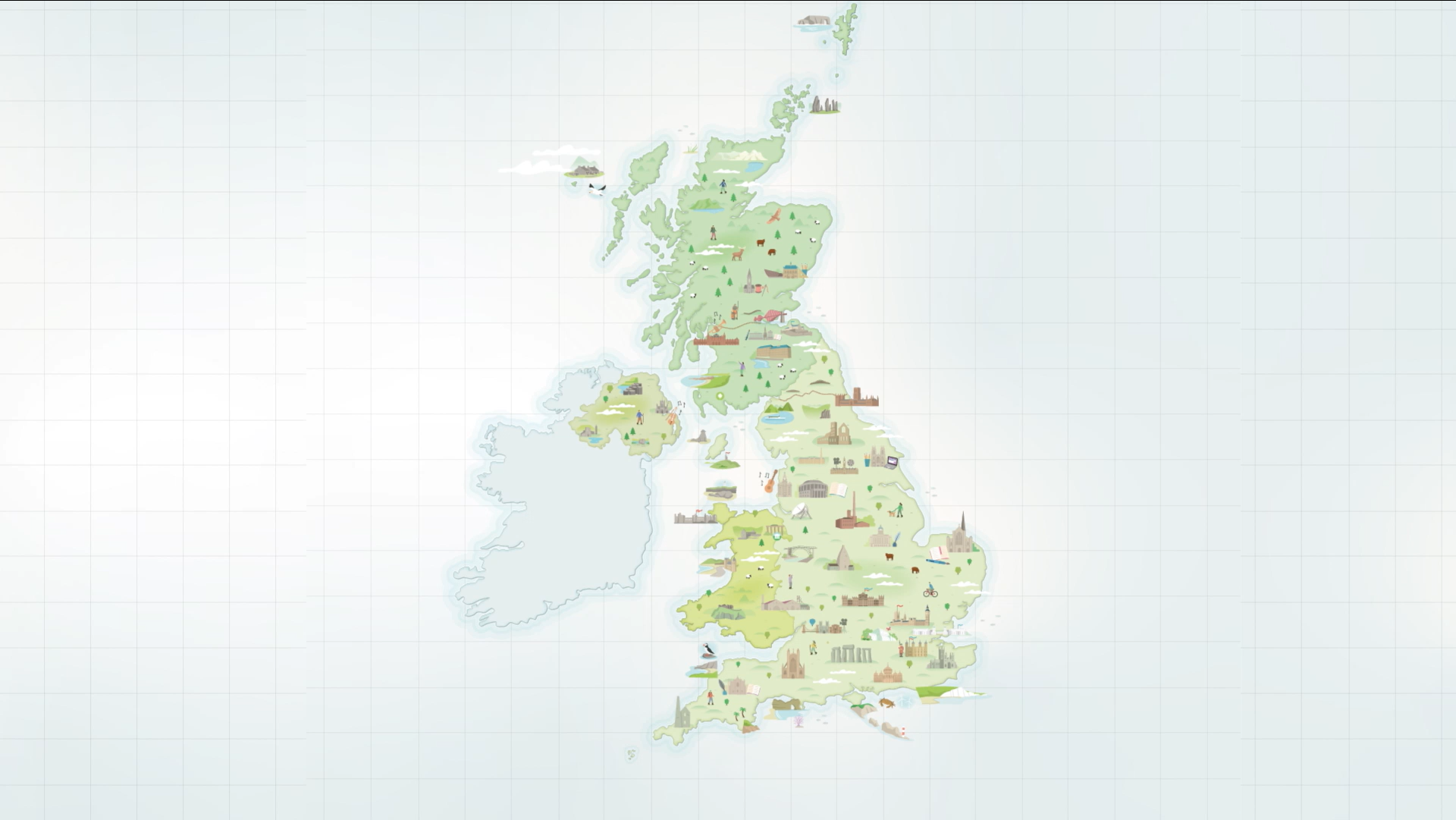 ‘Discover the UK’s UNESCO Sites’

Summer campaign 2023

The UK National Commission for UNESCO
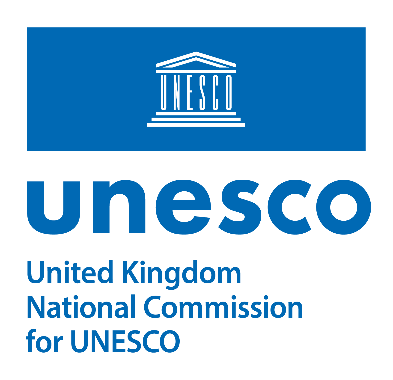 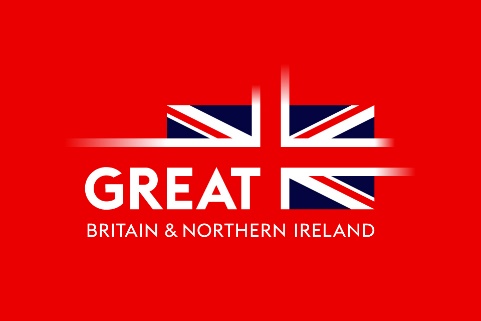 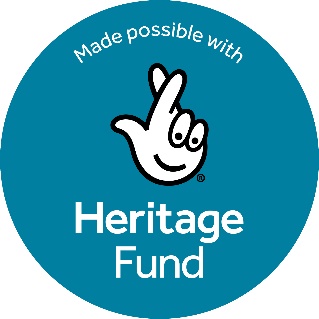 UK National Commission for UNESCO's 'Local to Global' programme
[Speaker Notes: Local to Global: funded by the National Lottery Heritage Fund
Aim: Build a more resilient network of UNESCO sites in the UK
Process: Foster openness and collaboration amongst all designation types across the four nations of the UK.]
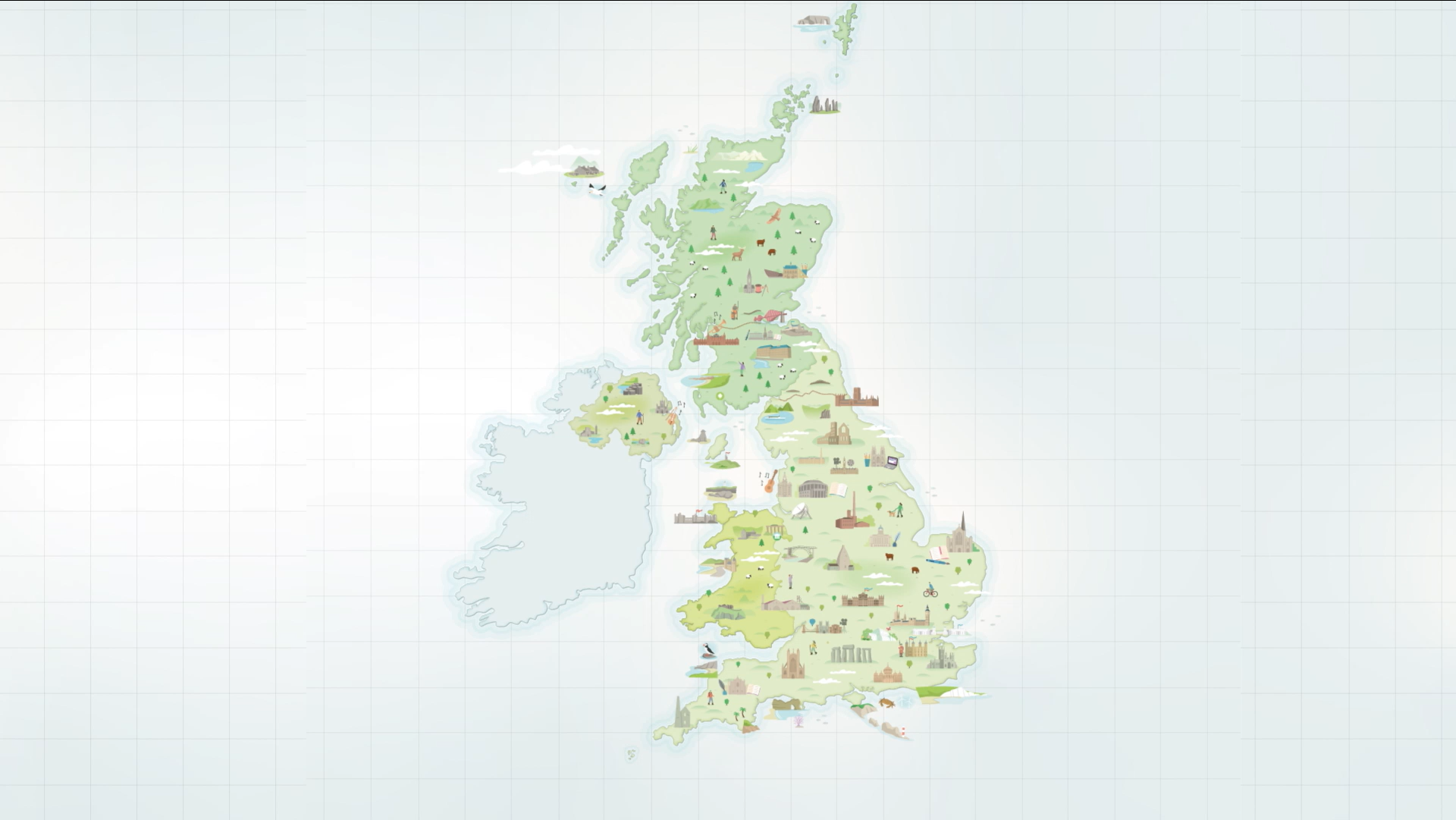 Goals: 

Deliver an original product and promotional campaign that encourage people to visit and explore the UK UNESCO network

Leverage the power of the network to maximise groundswell and interest in the map across digital channels	

Especially promote the map to international audiences including priorities languages of Visit Britain

Encourage deeper understanding of the diversity of UNESCO sites in the UK network
“people’s awareness of UNESCO designations in the UK is generally low and some [designations] are more well-known than others”	

- UK National Commission for UNESCO’s National Value of UNESCO to the United Kingdom (2019)
UK National Commission for UNESCO's 'Local to Global' programme
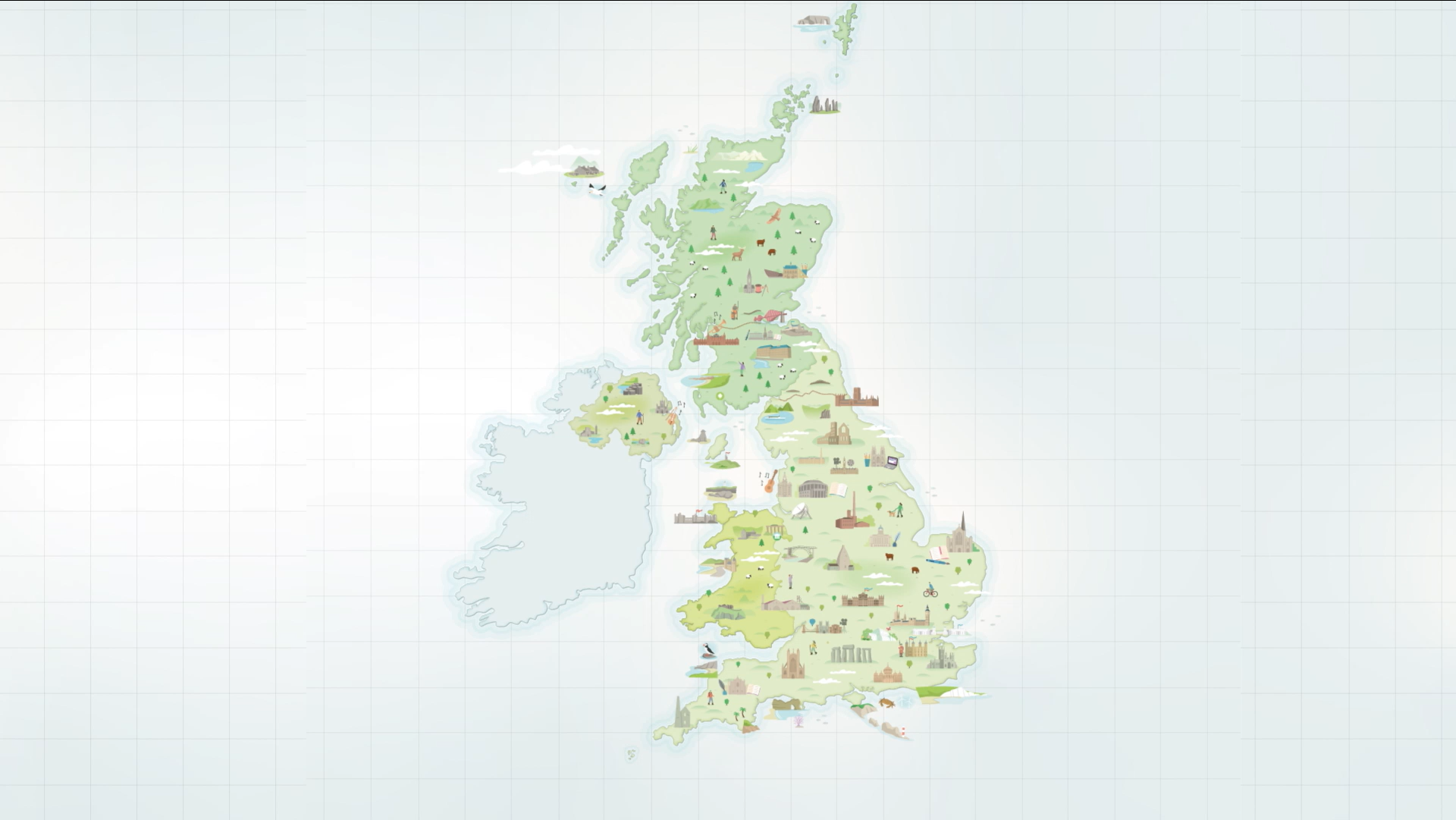 Outputs: 

		7-week network-			wide social media 			campaign


		56 posts from 			UKNC’s own 				channels
		

		100+ posts from 			network and 			partners


		Translated versions 			of the map in 7 			languages
Outputs: 

		A brand-new 			illustrated map of 			UK UNESCO Sites


		A fully interactive 			digital version of 			the map
		

		Animated short film 		of the map for 			digital audiences


		25,000 printed 			hardcopies of the 			map
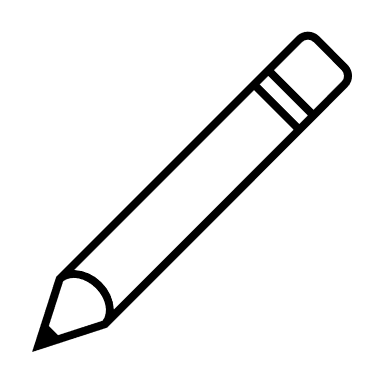 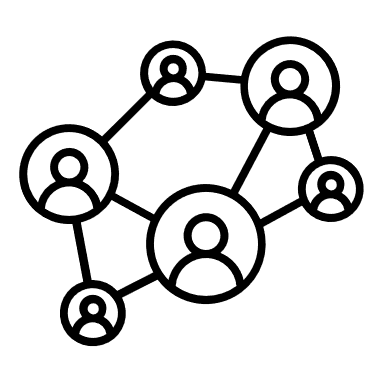 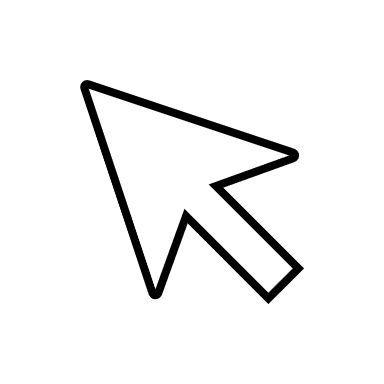 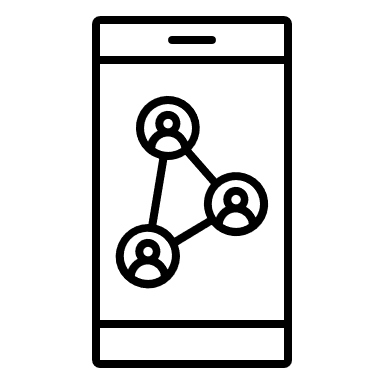 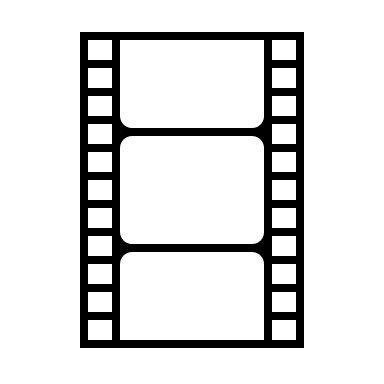 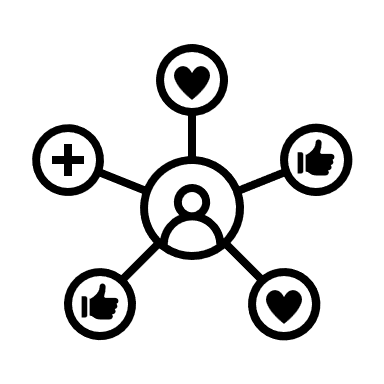 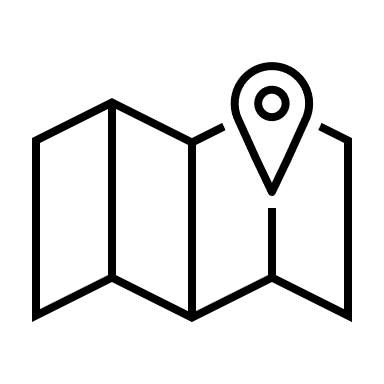 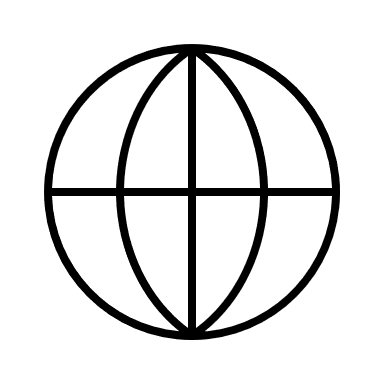 UK National Commission for UNESCO's 'Local to Global' programme
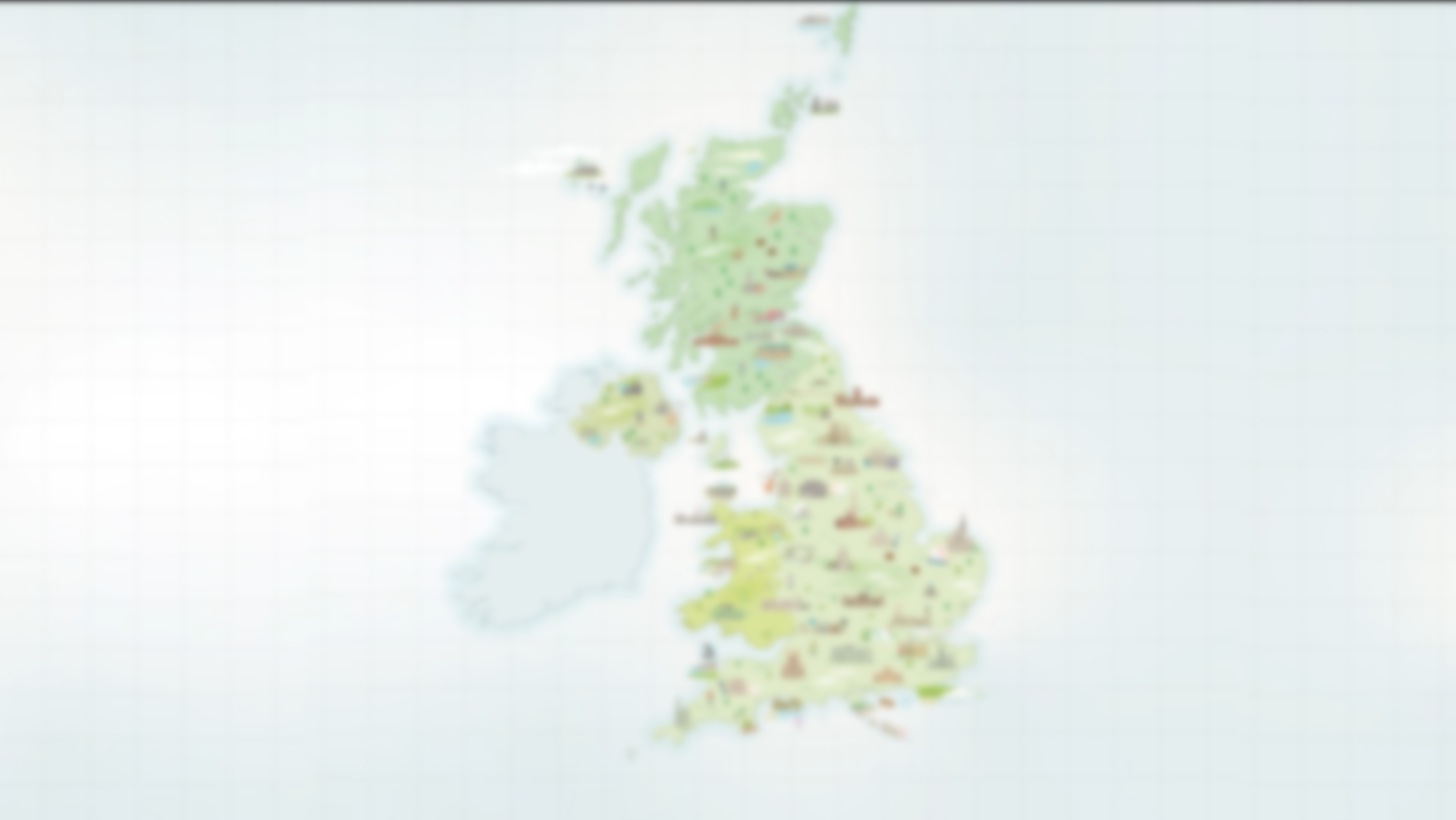 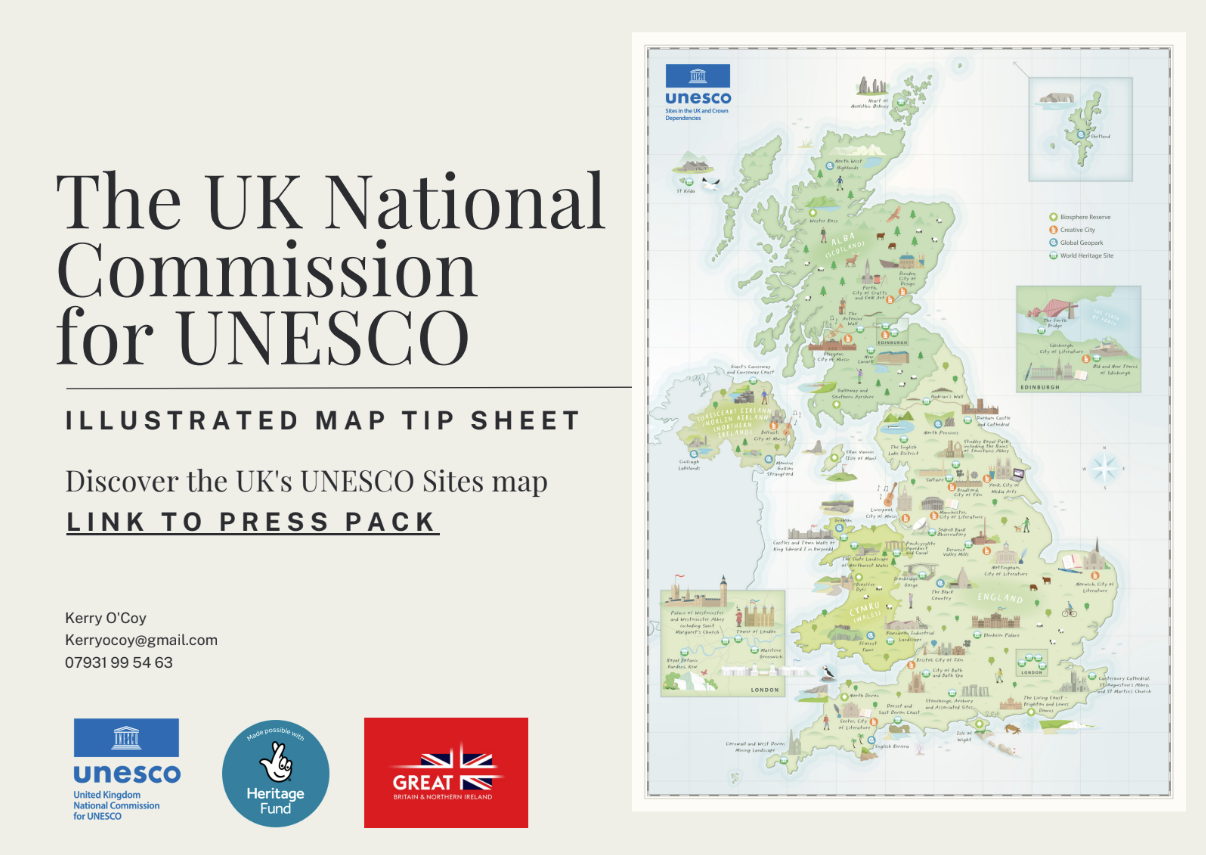 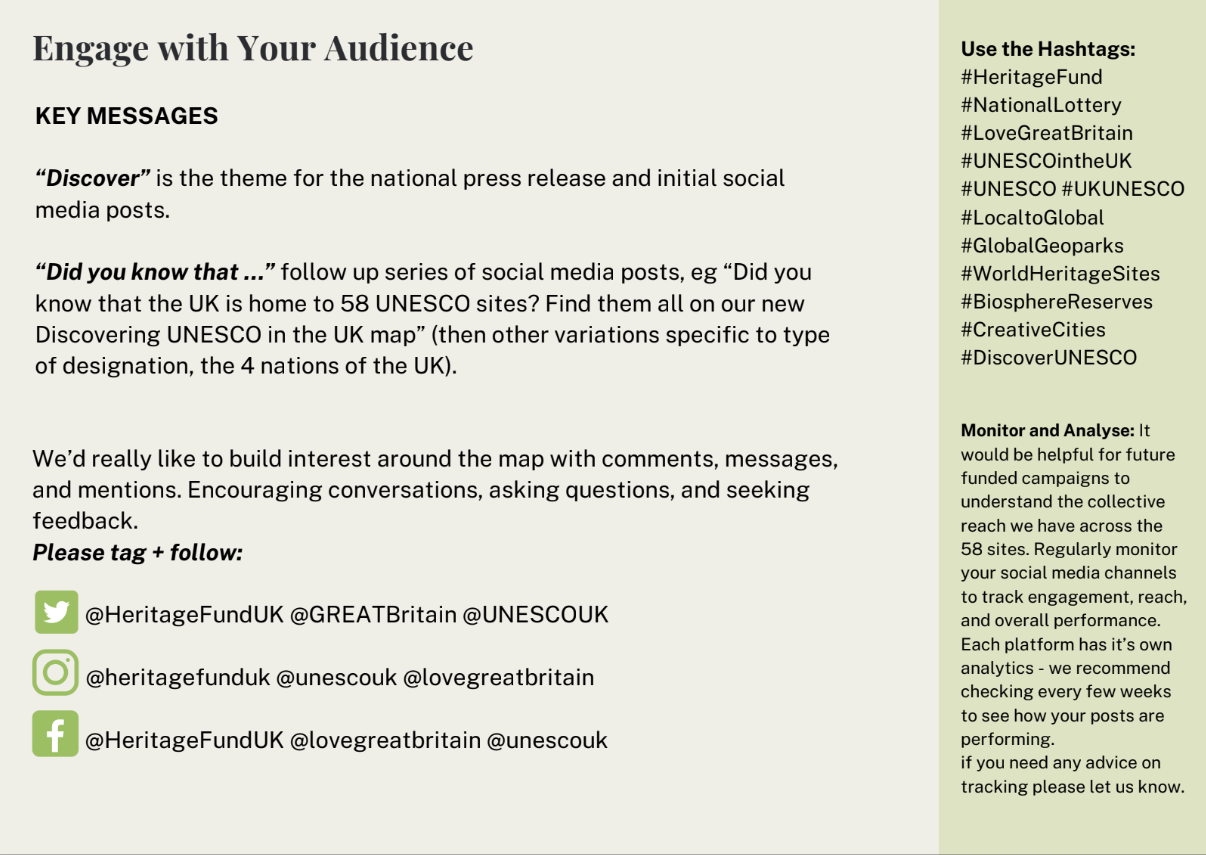 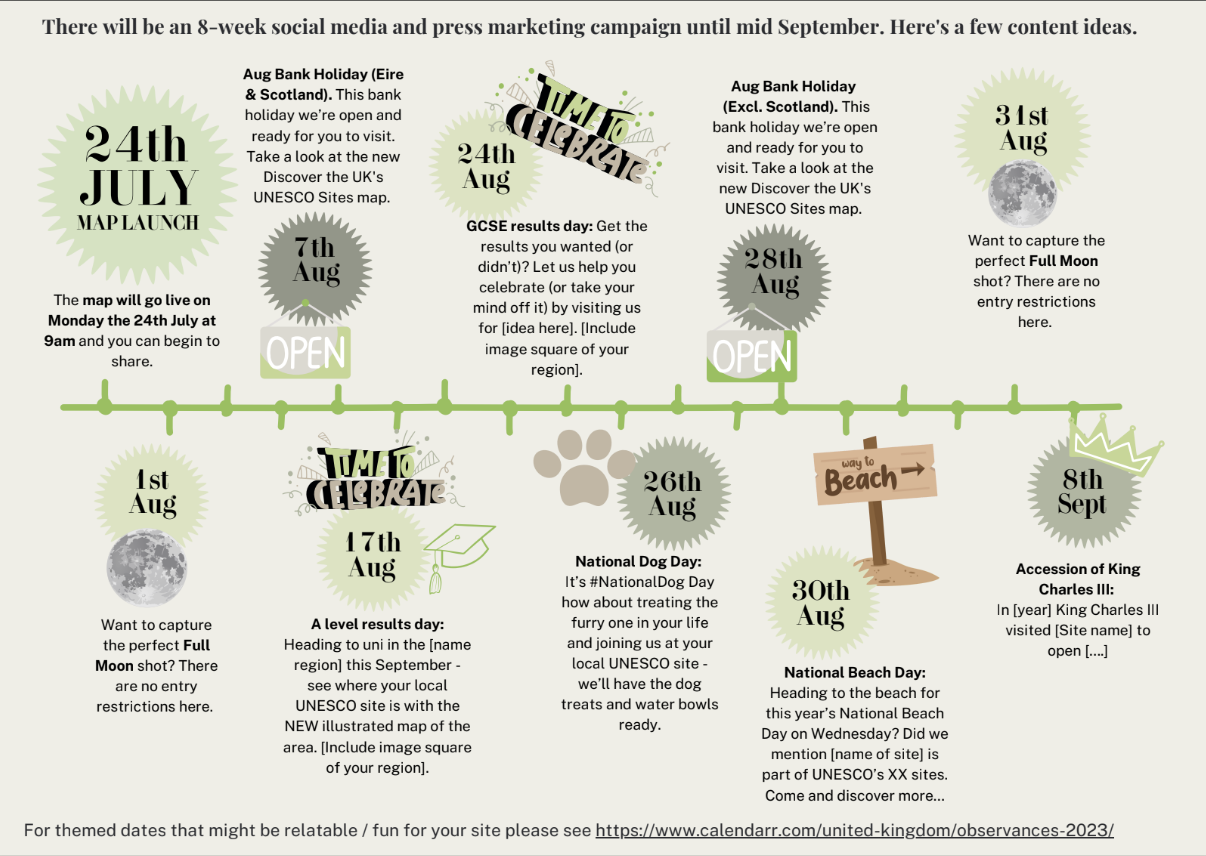 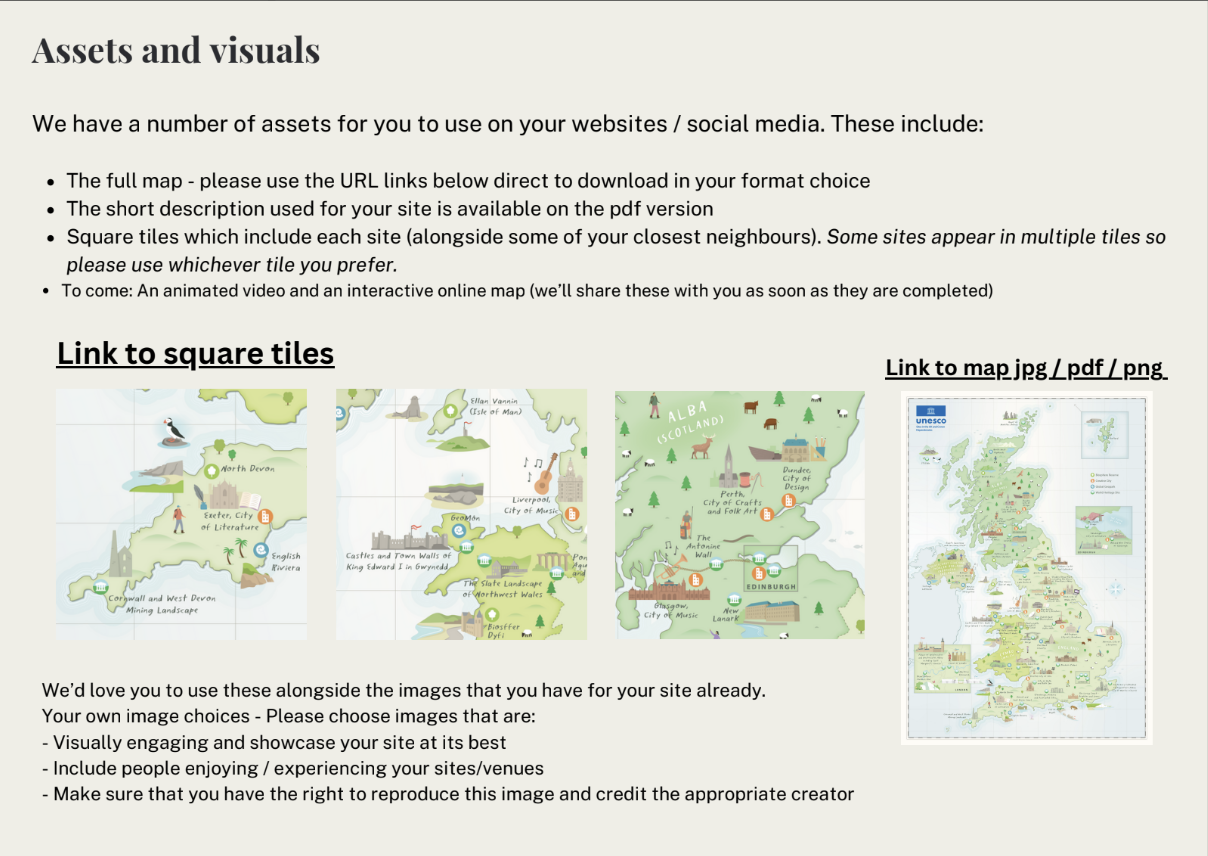 UK National Commission for UNESCO's 'Local to Global' programme
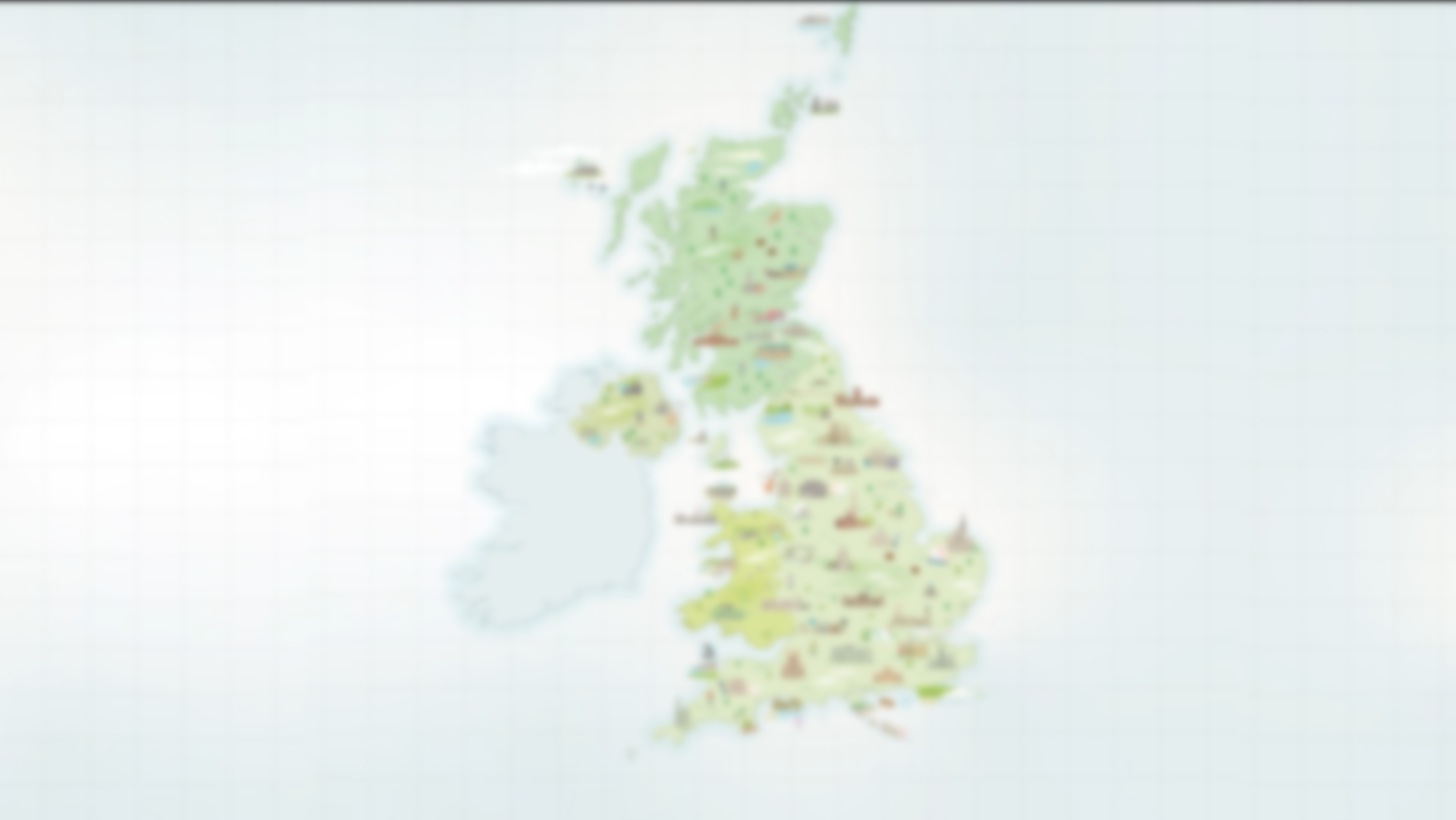 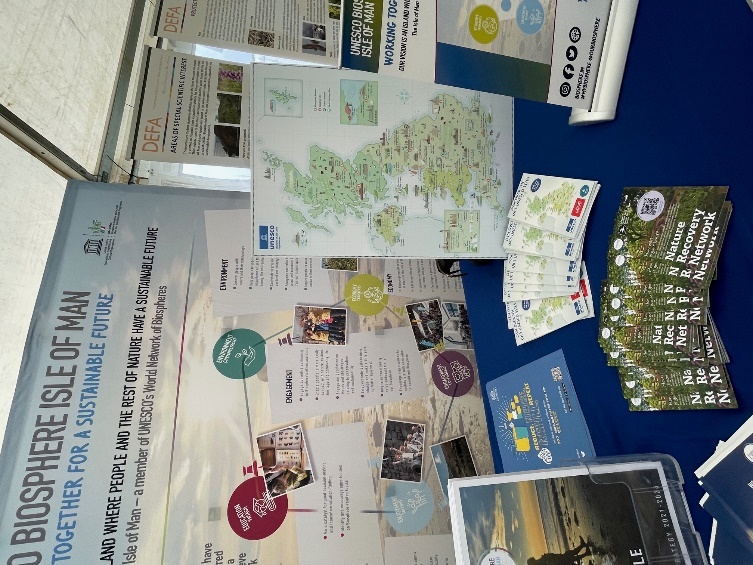 UK National Commission for UNESCO's 'Local to Global' programme
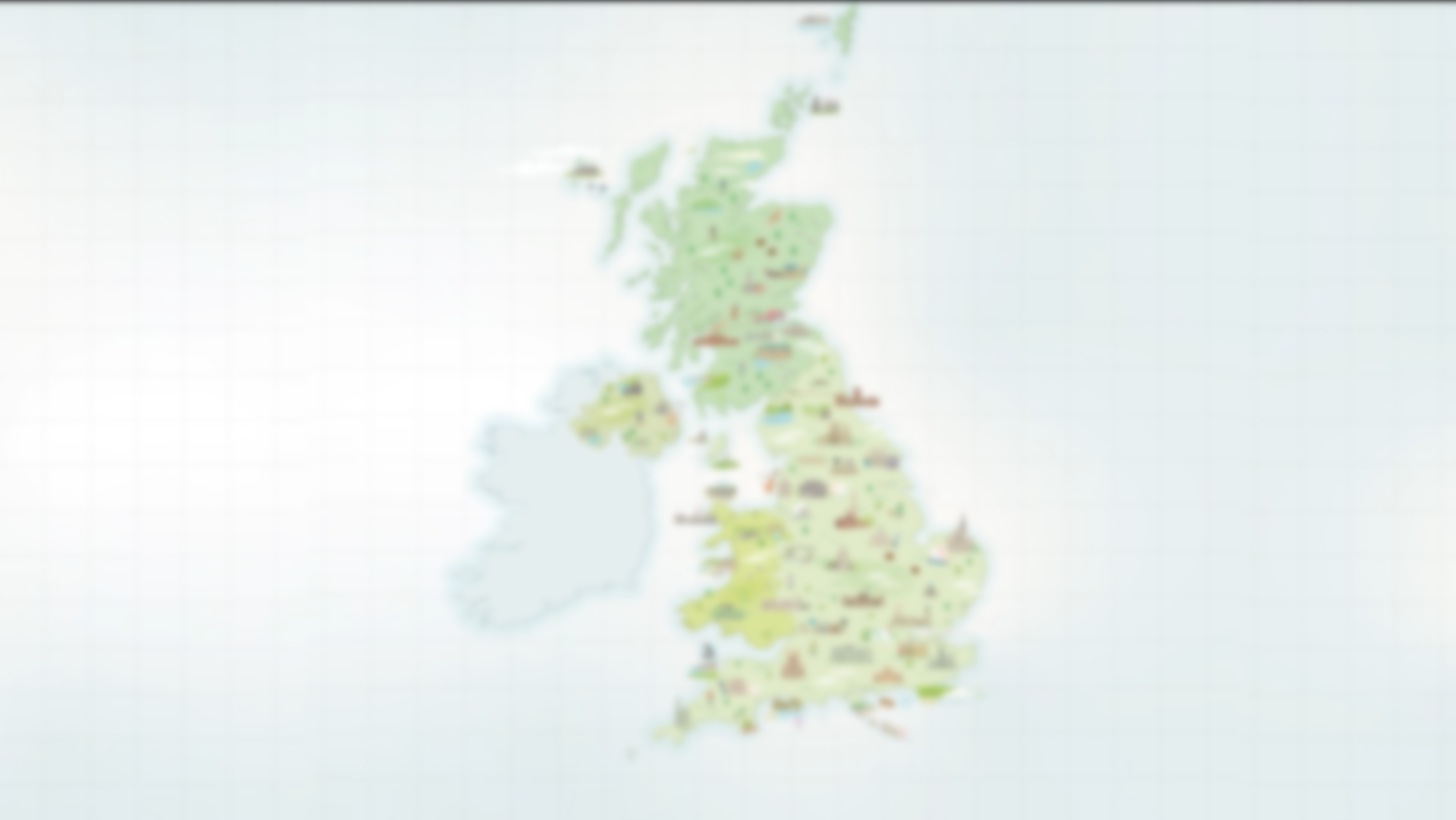 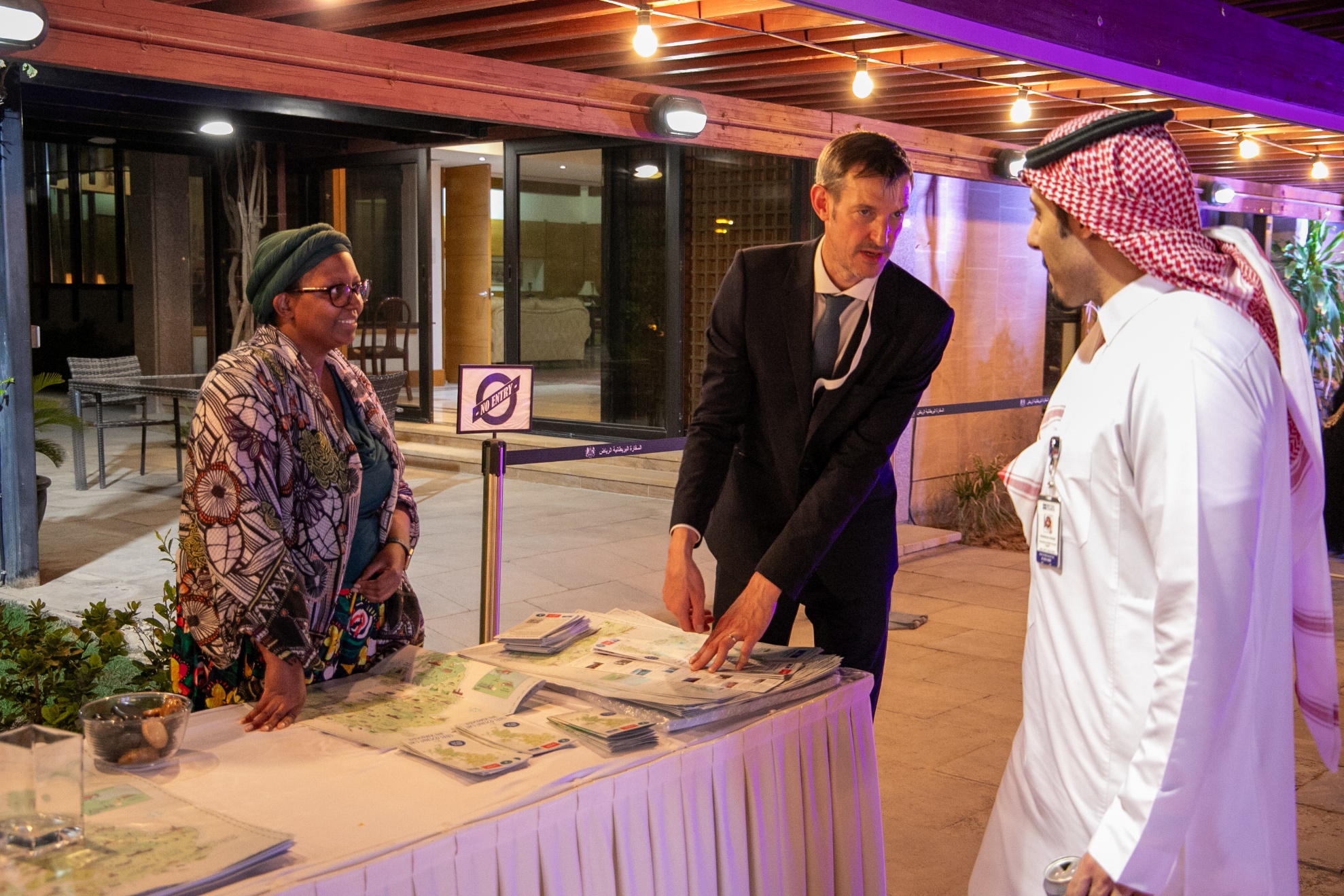 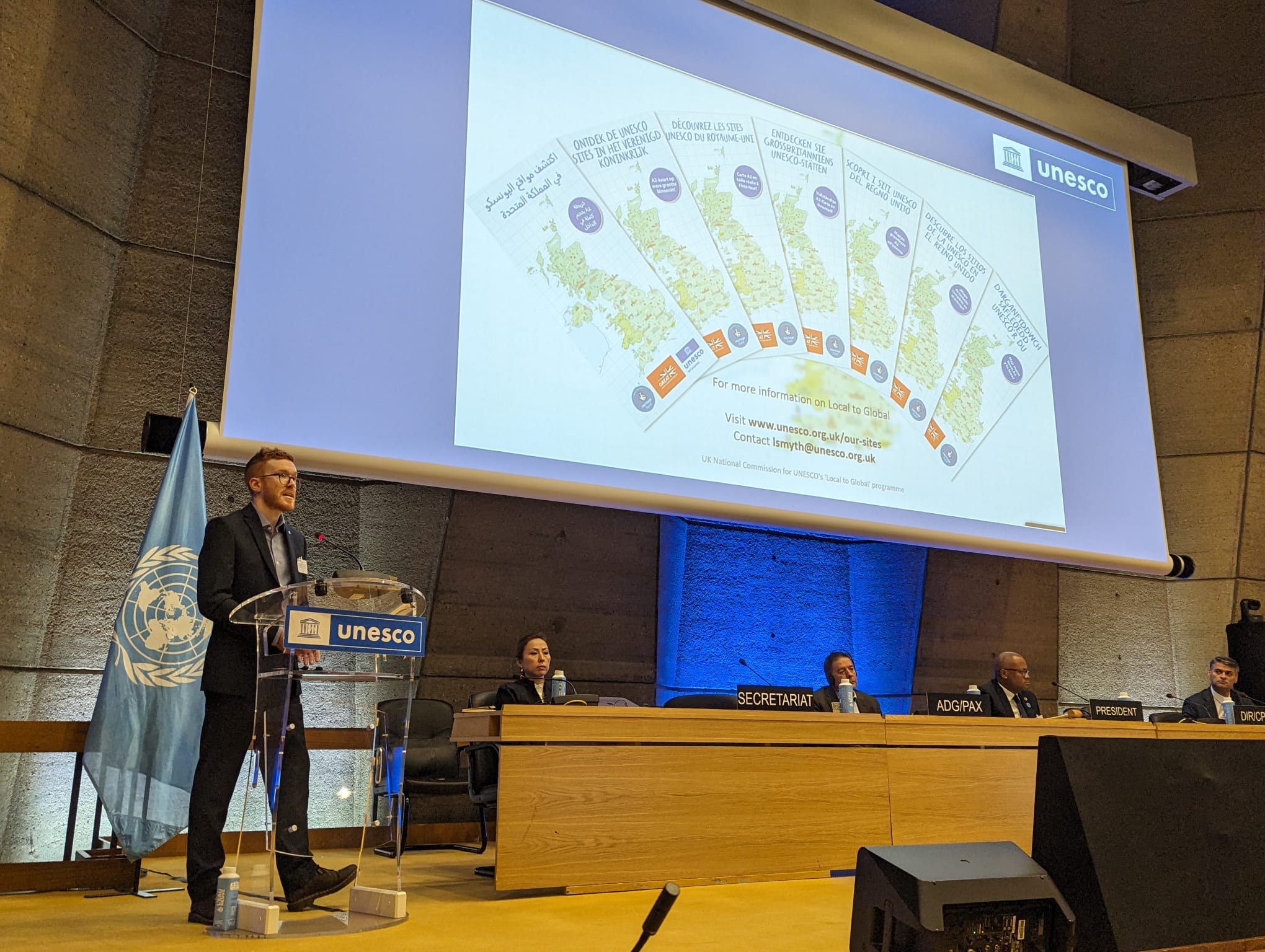 UK National Commission for UNESCO's 'Local to Global' programme
“Discover the UK’s UNESCO Sites” Summer campaign
FROM 24TH JULY 2023 - 8TH SEPTEMBER 2023
There were a total of 56 posts produced across the following platforms:
Short film YouTube views
20,209
+
REACH
TOTAL REACH
263,345
197,146
494,624
955,115
REACH = UNIQUE USERS WHO SAW CONTENT
32,786
TOTAL IMPRESSIONS
IMPRESSIONS
views on socials
750,409
342,211
197,146
IMPRESSIONS = HOW MANY TIMES CONTENT SHOWED UP ON SOCIAL MEDIA CHANNEL
=
1,289,766
ENGAGEMENTS
TOTAL ENGAGEMENTS
TOTAL 
SHORT FILM VIEWS
ENGAGEMENT = NUMBER OF INTERACTIONS CONTENT HAS RECEIVED FROM USERS (LIKES, COMMENTS, SHARES, SAVES, ETC.)
3562
7,156
3,945
14,663
1,070% INCREASE VS PREVIOUS MONTH
52,995
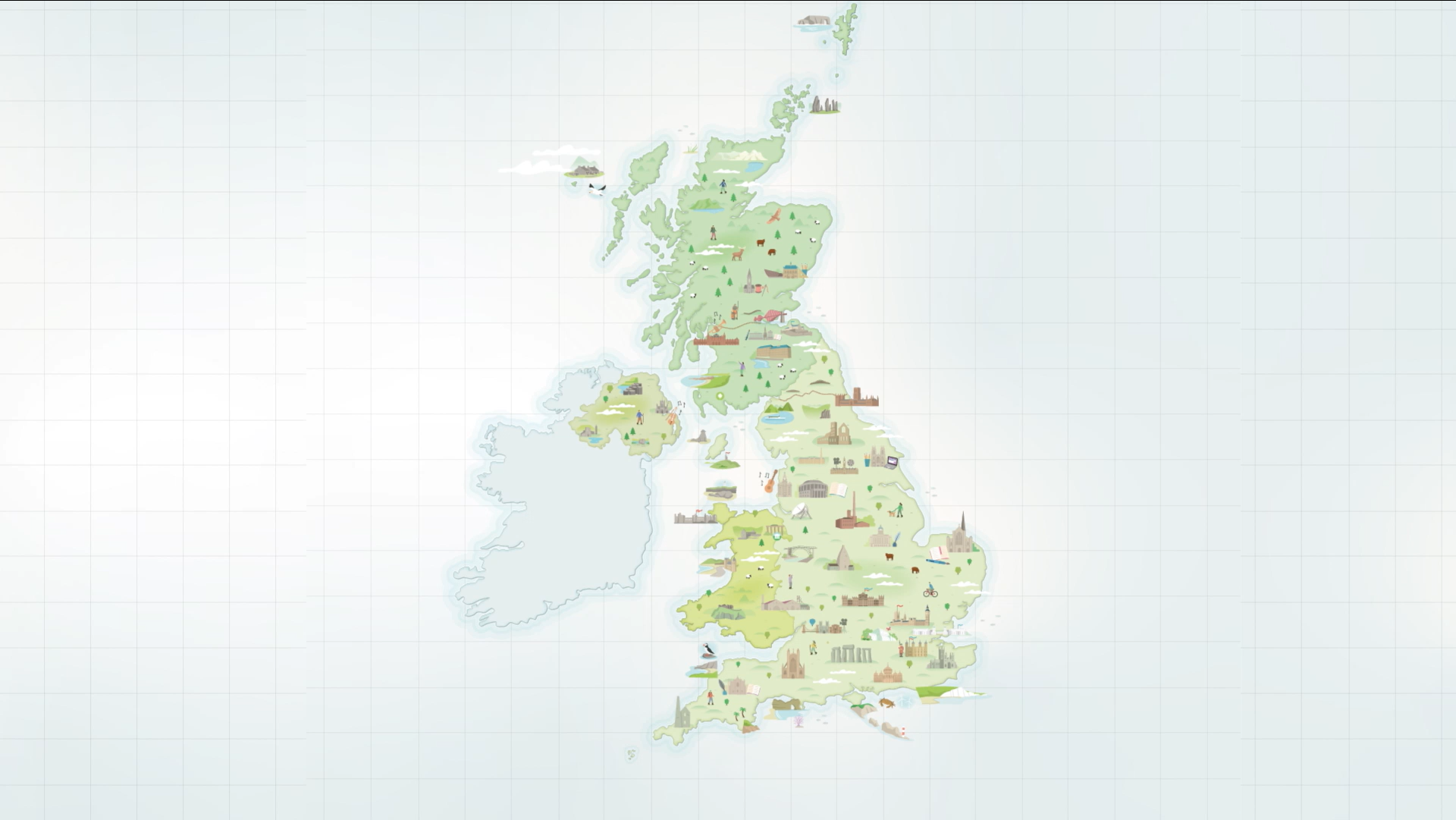 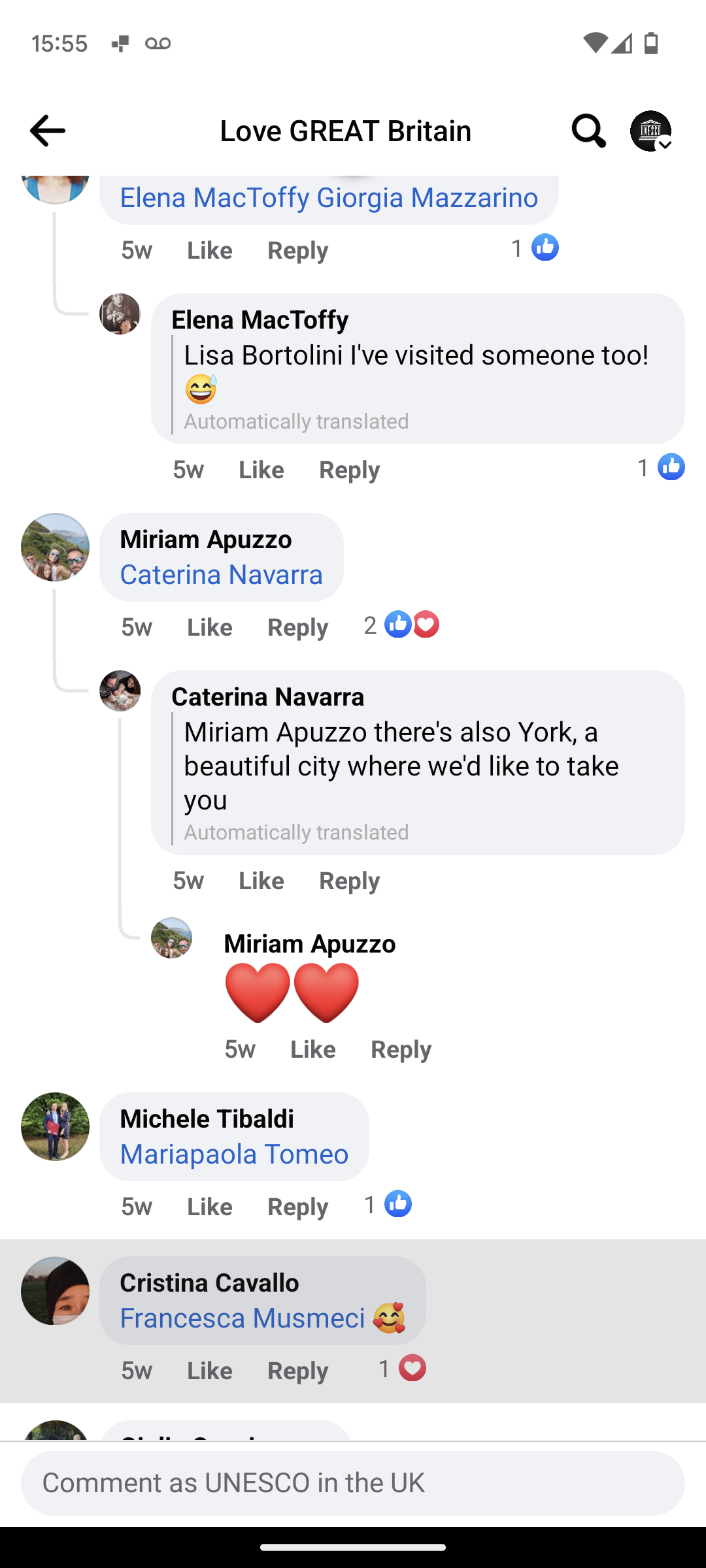 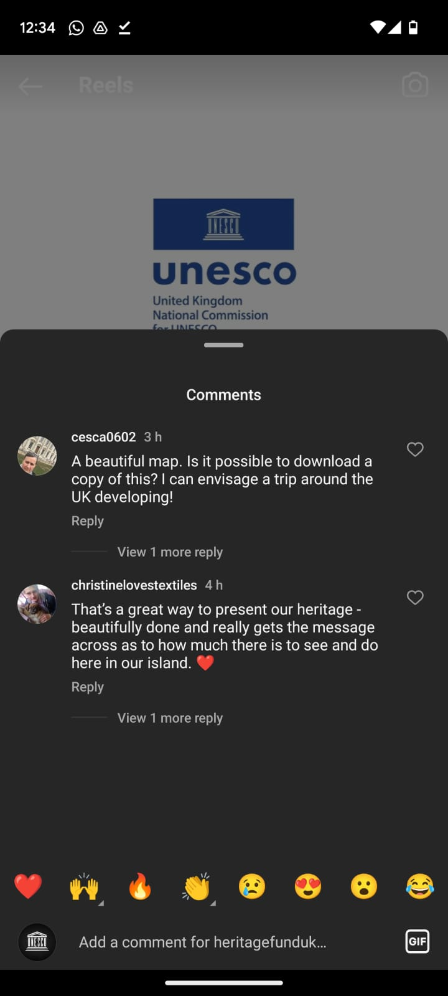 Salerno, Italy
Cambridge, UK
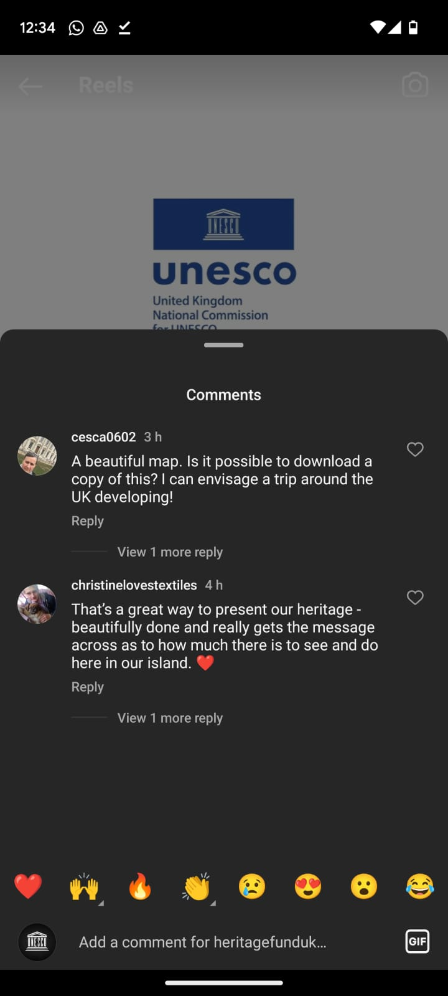 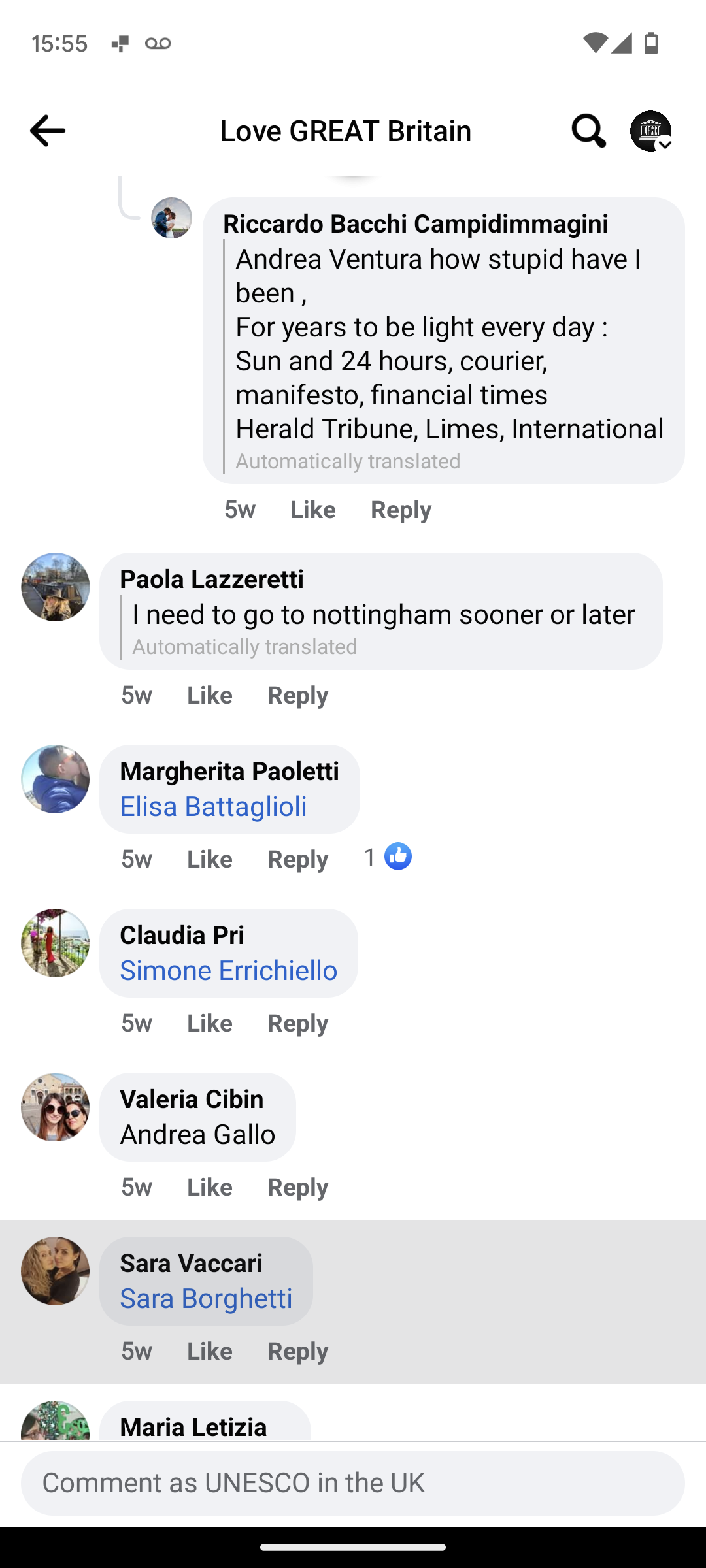 Tuscany, Italy
Kent, UK
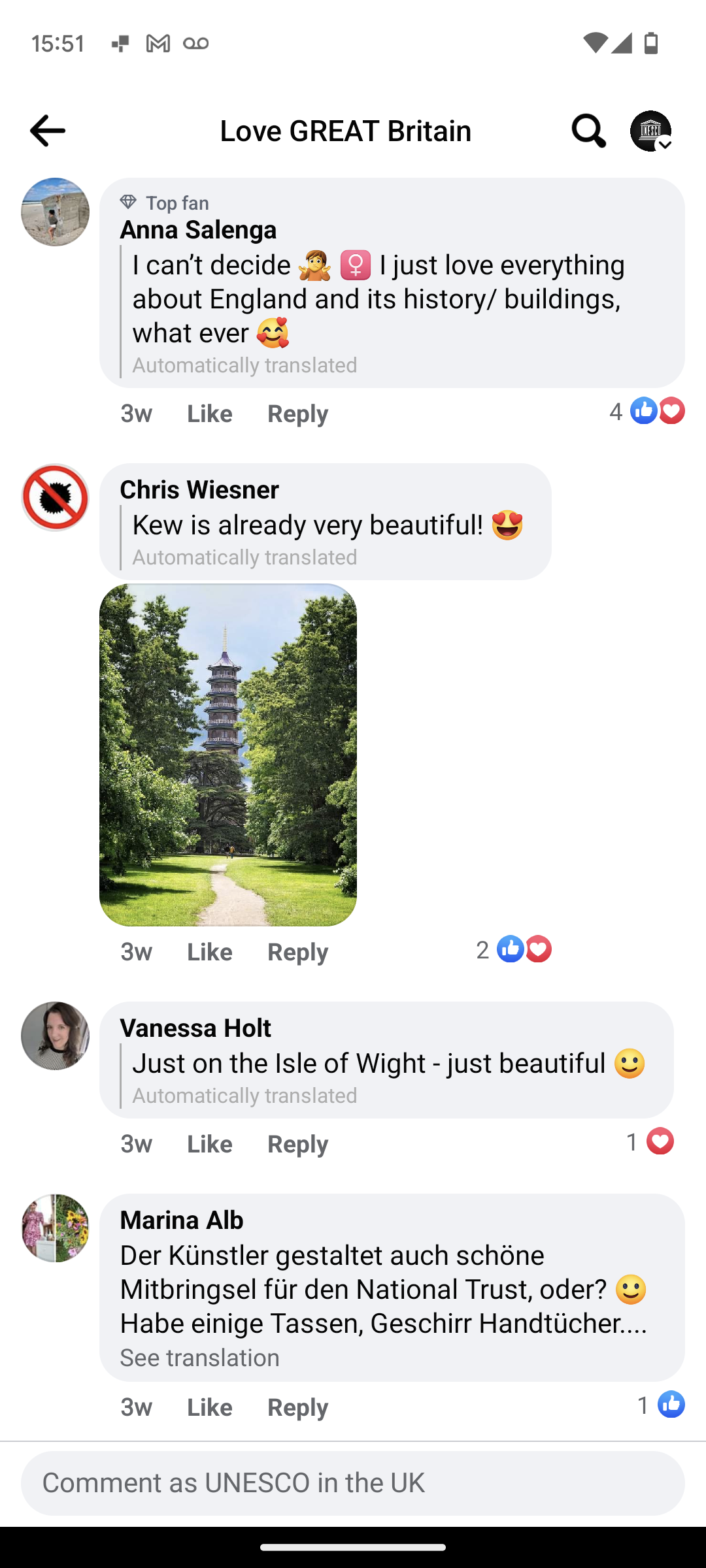 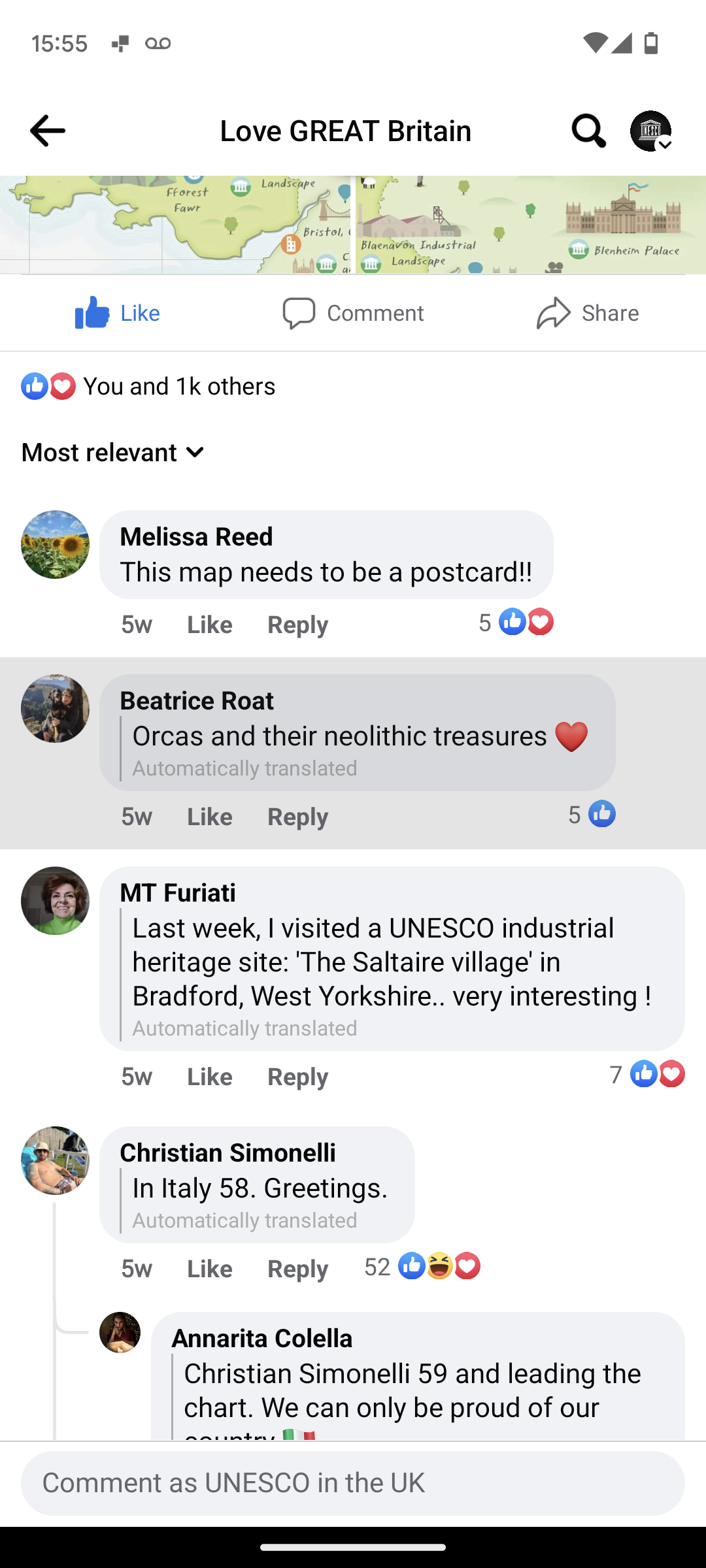 Hessen, Germany
Vicenza, Italy
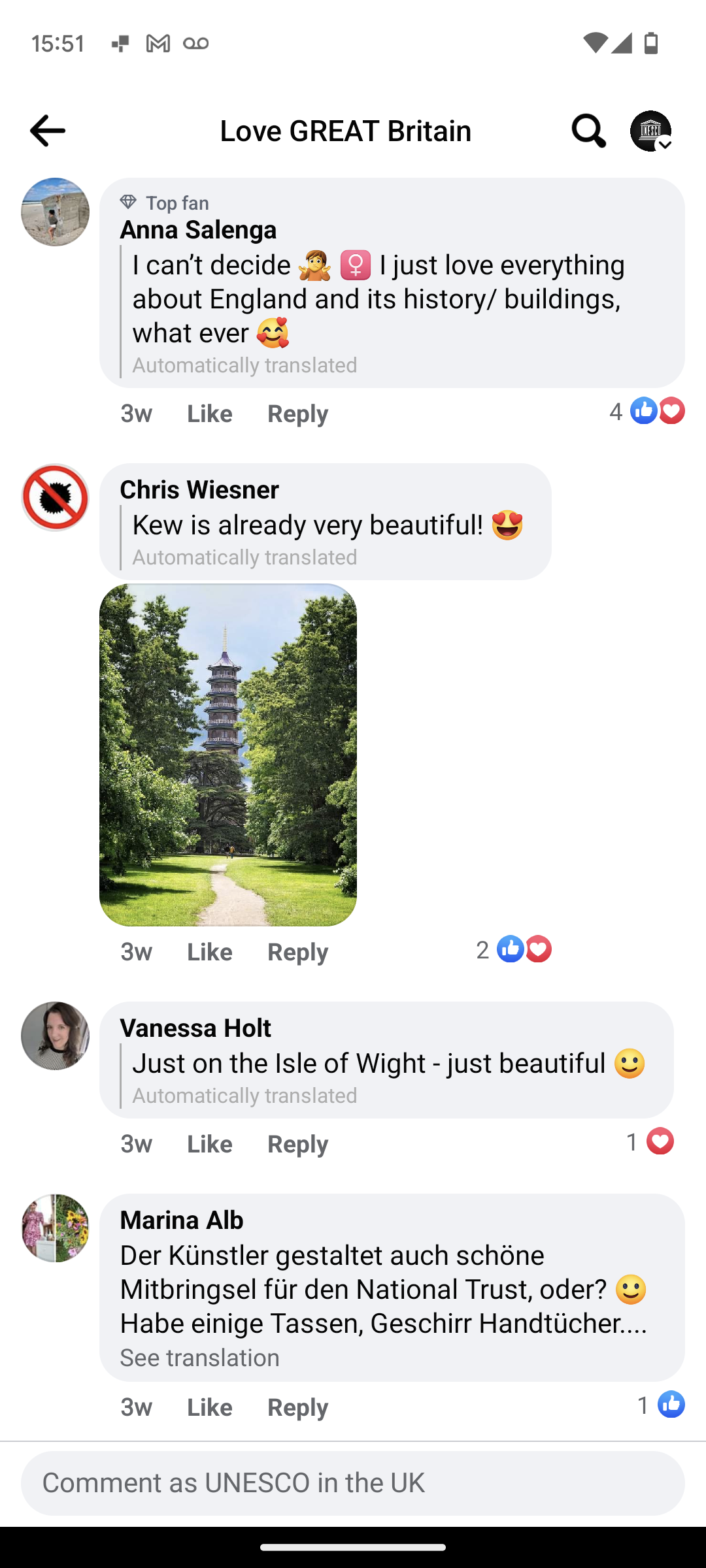 Vienna, Austria
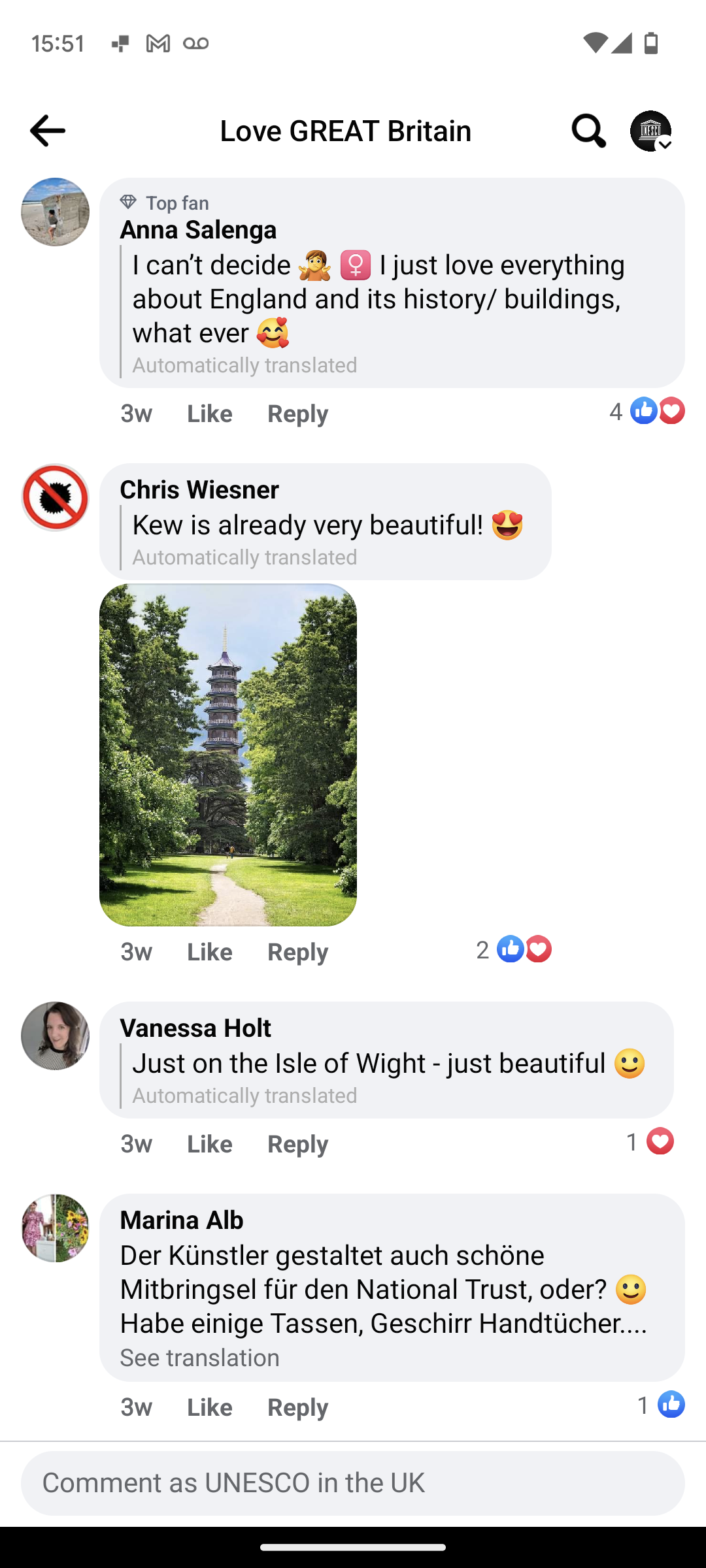 Aulrich, Germany
UK National Commission for UNESCO's 'Local to Global' programme
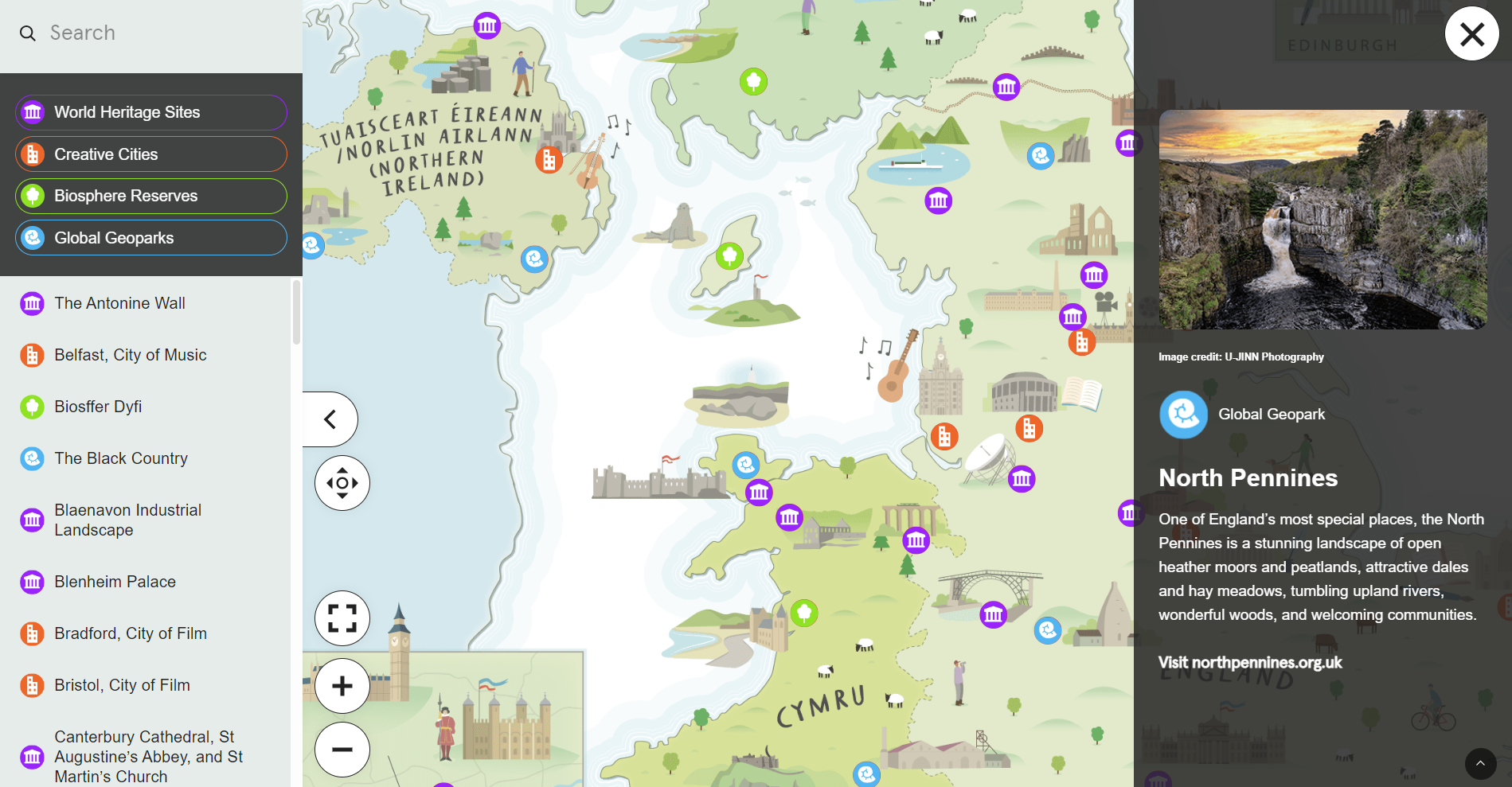 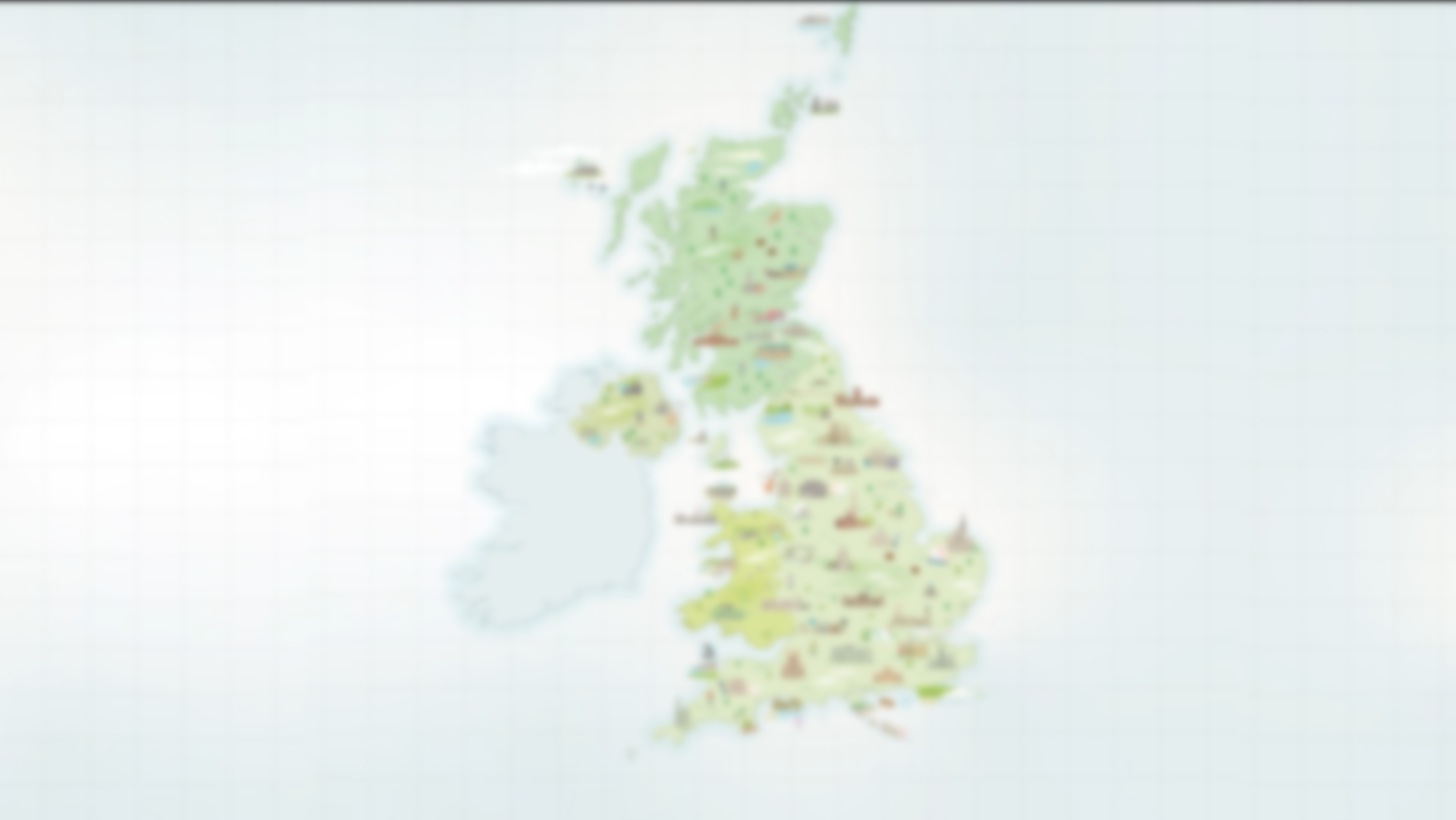 UK National Commission for UNESCO's 'Local to Global' programme
Interactive map
AVERAGE ENGAGEMENT TIME
HOW USERS GOT REFERRED
TOTAL VIEWS
32,846
ORGANIC SOCIAL 34.4%
00:43
REFERRAL 30%
1,411
DIRECT 20.2%
UNIQUE
USERS
25,098
ORGANIC SEARCH 5.4%
AVG. DAILY VISITORS TO THE WEBSITE FOR THE 4 WEEKS AFTER THE LAUNCH
EMAIL 1.3%
PAID SEARCH 0.3%
600% 
INCREASE
UNASSIGNED 0.2%
AVG. DAILY VISITORS TO WEBSITE FOR THE 4 WEEKS PRIOR TO LAUNCH
LANGUAGE
UK 61.6%
COUNTRY OF RESIDENCE
THE ILLUSTRATED MAPS WERE TRANSLATED INTO 7 LANGUAGES
TAIWAN 5.9%
234
ITALY 3.8%
ENGLISH 72.9%
UNITED STATES 2.9%
CHINESE 6.5%
SPAIN 2.3%
ITALIAN 3.7%
ARGENTINA 1.8%
SPANISH 3.7%
ALGERIA 1.8%
FRENCH 2.7%
FRANCE 1.5%
GERMAN 1.1%
GERMANY 1.5%
ARABIC 0.7%
NETHERLANDS 0.8%
DUTCH 0.6%
ISLE OF MAN 0.6%
OTHER 2.5%
OTHER 15.5%
54
54
49
51
51
87
60
60
59
57
87
60
60
59
57
89
76
73
70
67
61
49
89
76
73
70
63
61
63
76
61
108
108
97
97
124
270
Black Country 
UNESCO Global Geopark
111
124
The English Riviera 
UNESCO Global Geopark
2,725
TOTAL  clickthroughs to UNESCO site webpages
Fforest Fawr 
UNESCO Global Geopark
Bristol, UNESCO City of Film
The Living Coast 
UNESCO Biosphere Reserve
Isle of Wight
UNESCO Biosphere Reserve
Blaenavon Industrial Landscape 
UNESCO World Heritage Site
Blenheim Palace
UNESCO World Heritage Site
TOP 20  clickthroughs
Galloway and South Ayrshire
UNESCO Biosphere Reserve
Derwent Valley Mills
UNESCO World Heritage Site
North Devon
UNESCO Biosphere Reserve
The English Lake District
UNESCO World Heritage Site
Pontcysyllte Aqueduct and Canal
UNESCO World Heritage Site
Norwich, UNESCO City of Literature
270
270
North West Highlands 
UNESCO Biosphere Reserve
111
The Antonine Wall 
UNESCO World Heritage Site
The Jurassic Coast 
UNESCO World Heritage Site
Ironbridge Gorge
UNESCO World Heritage Site
Mourne Gullion Strangford 
UNESCO Biosphere Reserve
Goals and Achievements
Achievements: 

36,397 total views from 27,387 individuals of the interactive map since its launch across UKNC and key partner websites.  
Average daily visitors to the UKNC website (1,411) rocketed 600% compared to the four weeks prior (234). 

The social media campaign had a minimum 2,125,136 impressions worldwide resulting in 19,794 total engagements across UKNC and key partner channels. The majority of 52,955 viewers watched 96% of the short film.

38.4% of digital map users were from outside of the UK, while at least 27.1% accessed the map in a first language other than English. 30% of total recorded impressions on social media were from Visit Britain’s channels.

An average engagement time of 43 seconds on the UKNC website and 113 second on the National Lottery Heritage Fund website. 2,725 click throughs from the main interactive map to a good spread of different sites.
Goals: 

Deliver an original product and promotional campaign that encourage people to visit and explore the UK UNESCO network

Leverage the power of the network to maximise groundswell and interest in the map across social media	

Especially promote the map to international audiences including priorities languages of Visit Britain

Encourage deeper understanding of the diversity of UNESCO sites in the UK network
TOTAL VISITORS
36,397
VISITORS 
FROM OUTSIDE
UK
IMPRESSIONS
38.4%
2,125,136
AVERAGEENGAGEMENT
00:43
FIGURES INCLUDE TOTAL DIGITAL MARKETING METRICS FROM UKNC AND KEY PARTNERS: NATIONAL LOTTERY HERITAGE FUND AND GREAT.
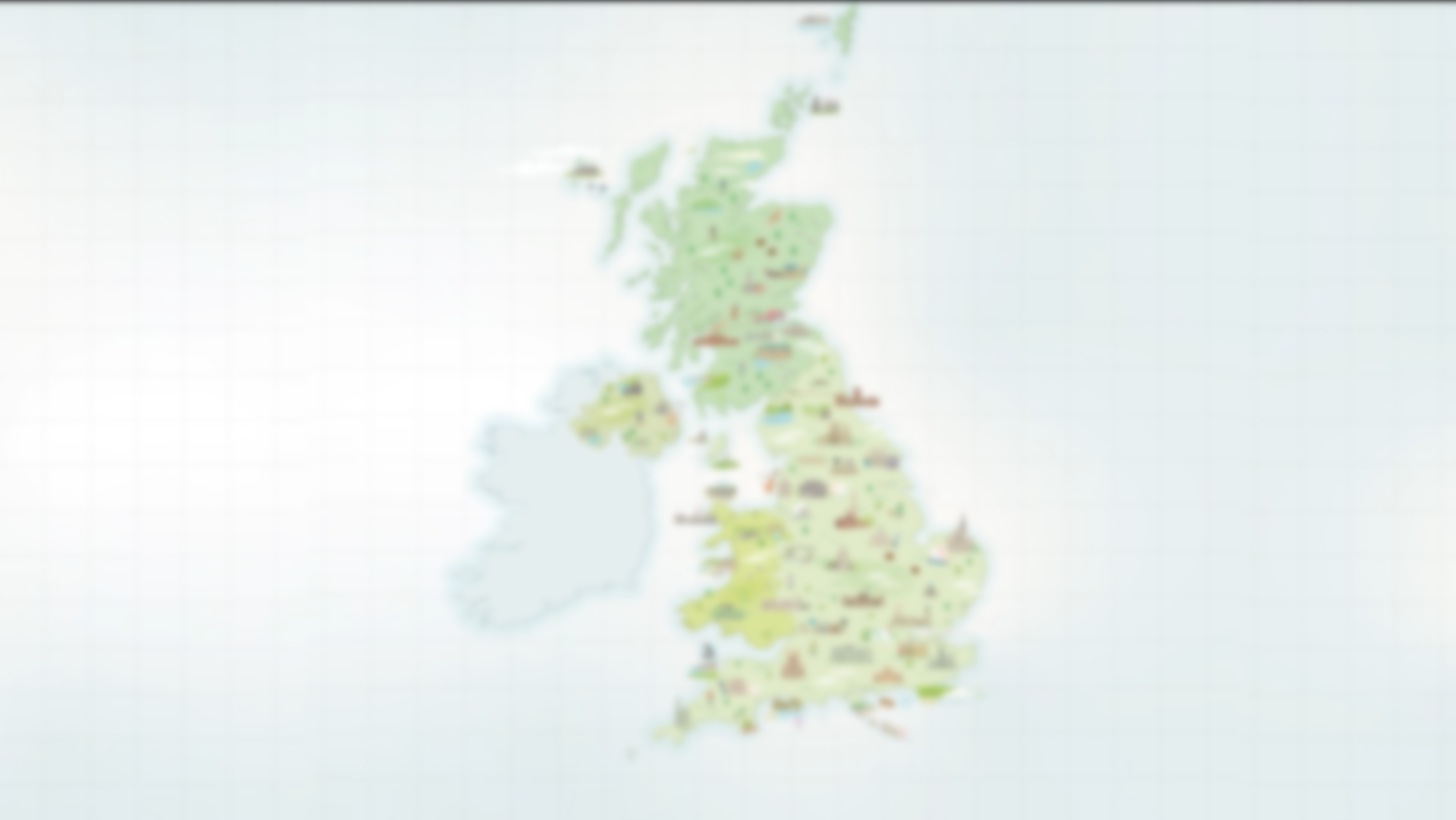 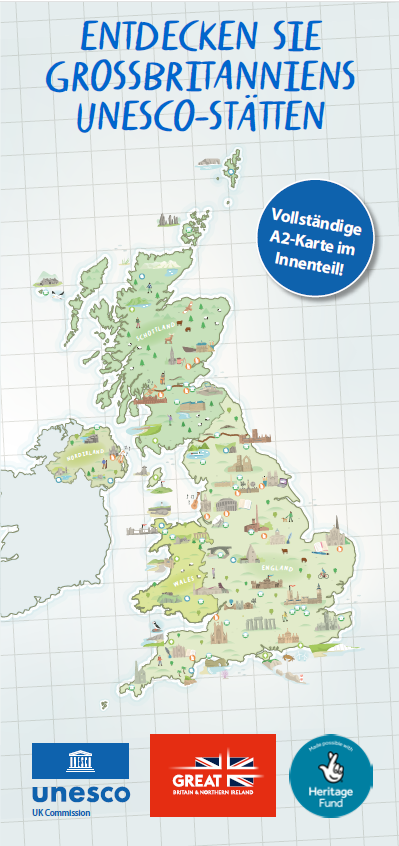 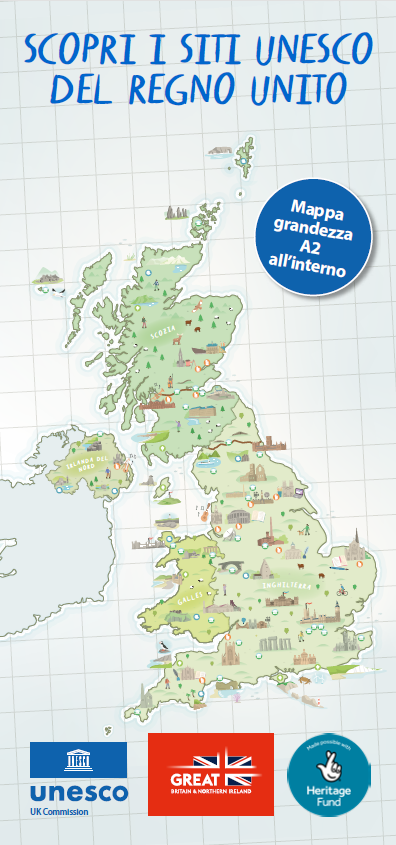 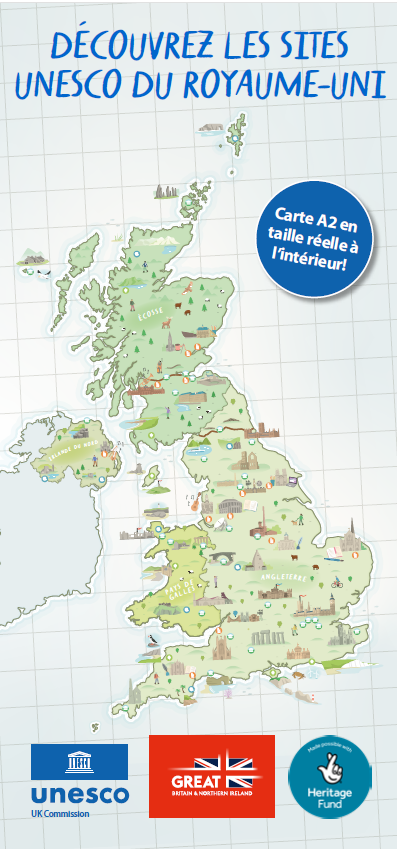 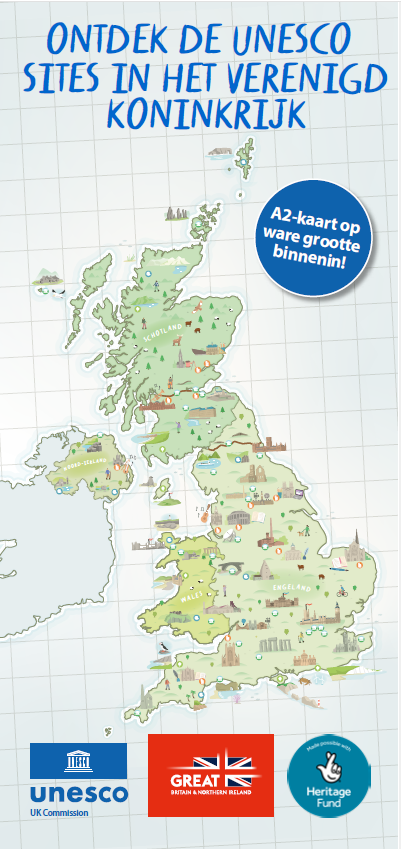 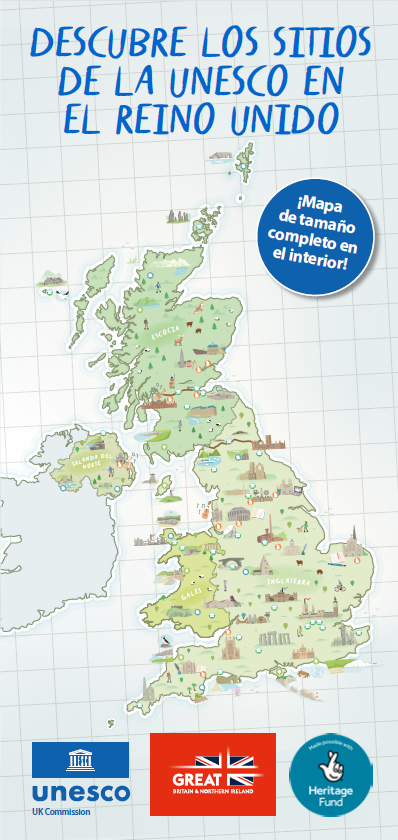 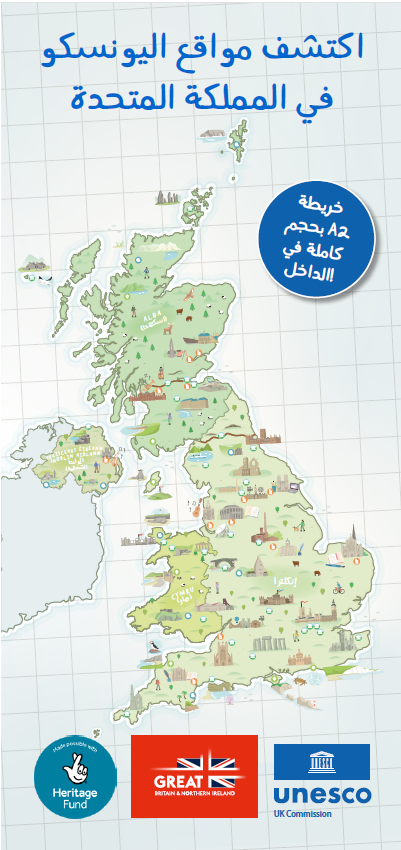 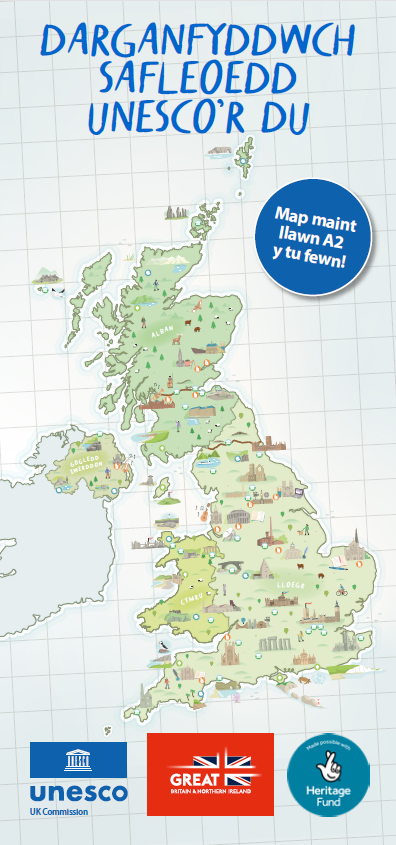 Find out more:

https://unesco.org.uk/our-sites
UK National Commission for UNESCO's 'Local to Global' programme
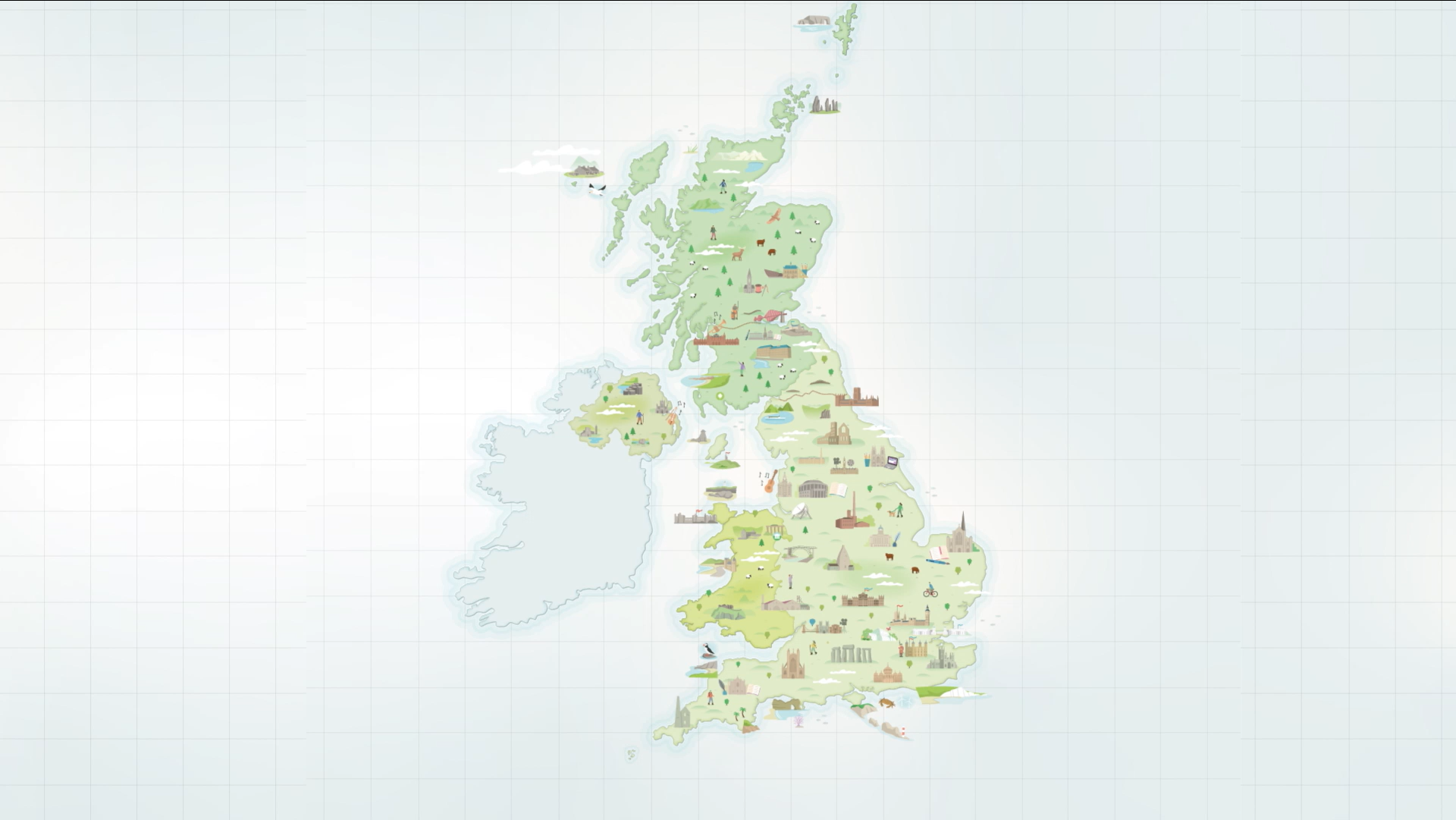 ‘Local to Global’

Liam Smyth, Project Implementation Manager

lsmyth@unesco.org.uk
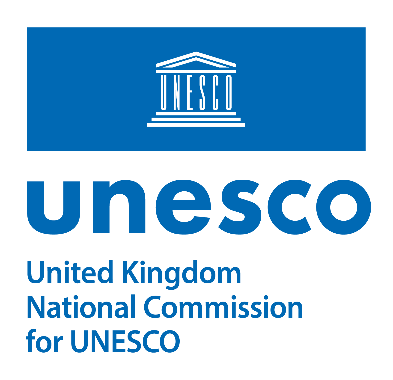 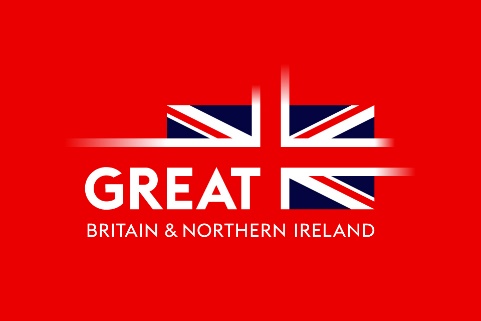 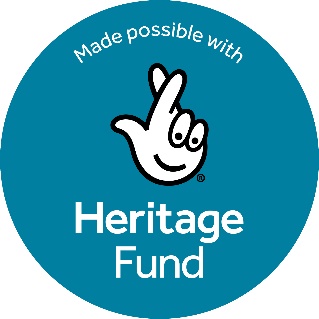 UK National Commission for UNESCO's 'Local to Global' programme
[Speaker Notes: Local to Global is about viewing place-based UNESCO designations as sites of sustainable development that deliver economic, social, educational, natural and cultural value.

As we move forward, we would like to explore partnerships with other national commissions to realise opportunities for multi level, cross designation international exchange between UNESCO sites. That is why we are currently working with our funders in the UK to grow the Local to Global project. 

We know there are huge harvests of knowledge and wisdom in the world that will enable the collective action required to further the values of UNESCO. If you are interested in getting involved we would love to hear about the great work you are doing so please get in touch.]